ФГБОУ ВО «Красноярский государственный медицинский университет им. проф. В.Ф. Войно-Ясенецкого» Минздрава РоссииКафедра поликлинической педиатрии и пропедевтики детских болезней с курсом ПОСибирский юридический институт Министерства внутренних дел РФКафедра криминалистикиСибирский федеральный университетКафедра восточных языков
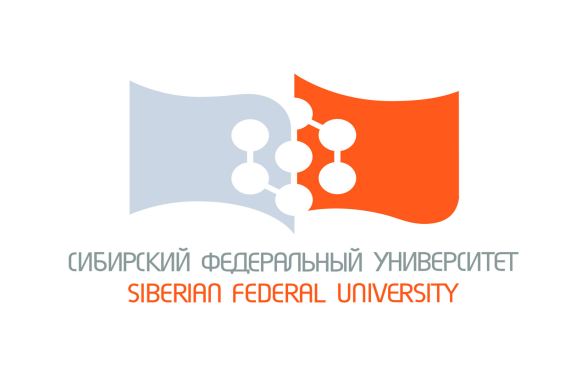 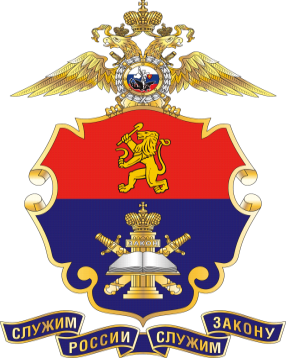 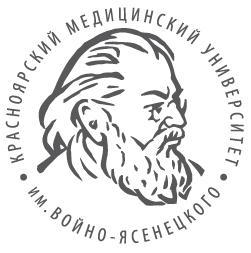 Уровень наркотизации студентов КрасГМУ и СибЮИ
Науч. руководители: к.м.н., доцент Гордиец А.В., к.м.н, старший преподаватель кафедры криминалистики, майор полиции Лисихина Н.В.
Консультант-переводчик: преподаватель кафедры восточных языков СФУ Упоров А.В.
Выполнили студенты 511 группы педиатрического факультета: Михель А.В., Марьясова А.С, Медведева Ю.П., Султонова С.А.
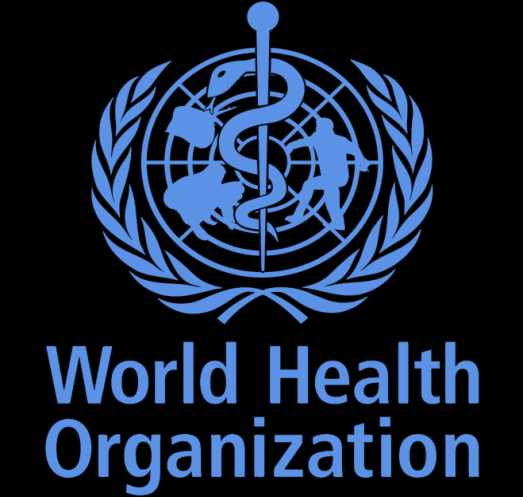 Актуальность
Использование анкетного метода в оценке здоровья студентов приобретает все большую популярность.
Употребление ПАВ (алкоголь, табак, наркотики) молодежью является наиболее острой проблемой.
Количество состоящих на учете в Красноярском в крае (данные МВД, 2018г.)
3
Количество зарегистрированных впервые в жизни в Красноярском в крае (данные МВД, 2018г.)
4
Общая заболеваемость наркоманией
5
Цель:
Изучить уровень наркотизации студентов медицинского и юридического вузов.
Задачи:
1. Проанализировать литературные данные о последствиях не здорового образа жизни и употреблении ПАВ.
2. Провести собственные исследования по осведомленности о наркотиках, путем анкетирования студентов.
3. Сделать заключение по полученным данным.
Материалы и методы исследования (1)
Анкетирование (анкета-опросник для учащихся вузов и техникумов, разработанная отделом МВП МВД РФ). 
Анкета включала 43 вопроса.
Анкетирование носило добровольный и анонимный характер.
8
Материалы и методы исследования (2)
1 группа 
(n=334) – Студенты КрасГМУ в 2008г
(n=661) – Студенты КрасГМУ в 2018г
2 группа (n=247) – Студенты СибЮИ 
в 2018 г
Создание единой электронной базы данных с использованием программы Excel
Обработка данных с использованием статистической программы PSPP  1.2.0 и Встроенных функций программы  Excel 
из пакета Microsoft Office 2007.
Проводилась оценка процентного содержания ответов.
Для анкетирования 2018 года проведена проверка статистической значимости ответов между вузами методом Краскела-Уоллиса и медианным тестом, в том числе с поправкой на множественное тестирование.
Публикация и презентация полученных данных
9
2 вопрос. Распределение по полу
10
17 вопрос. Что нибудь слышали о наркотиках?
P=0,851 (P<0,05)
Pm=0,003 (Pm<0,02)
11
21 вопрос. Способ получения информации о наркотиках.
12
30 вопрос. Был ли опыт встречи с наркотиками?
P=0,646 (P<0,03)
Pm=0,003 (Pm<0,03)
13
35 вопрос. Употребляете сейчас наркотики
P=0,002 (P<0,01)
Pm=0,003 (Pm<0,03)
14
Выводы:
Полученные при анонимном анкетировании сведения позволят активизировать межведомственную работу, направленную на профилактику зависимости от ПАВ в медицинском и юридическом вузах Красноярска.
Практические рекомендации: 
Внедрение принципов ЗОЖ студентам медицинского и юридического вузов Красноярска.
 Ежедневное выполнение этих принципов .
 Активная поддержка данной Инициативы администрацией вузов и студентами.
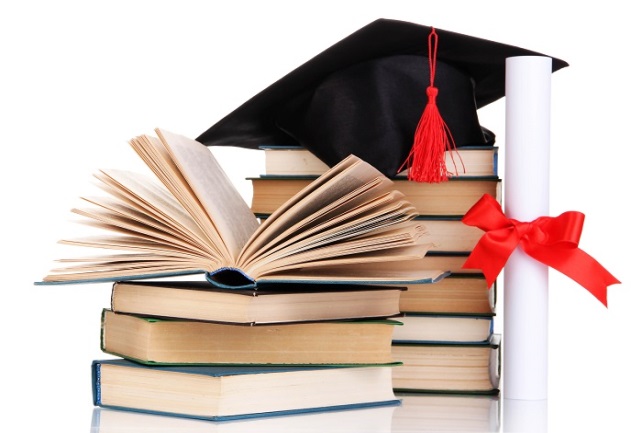 16
Личный вклад авторов:

Провели анкетирование студентов в 2-х вузах г. Красноярска (2018г.);
Провели обработку статистических данных с помощью  программы PSPP  1.2.0 и Встроенных функции программы  Excel из пакета Microsoft Office 2007.
 Подготовка докладов и научных публикаций.
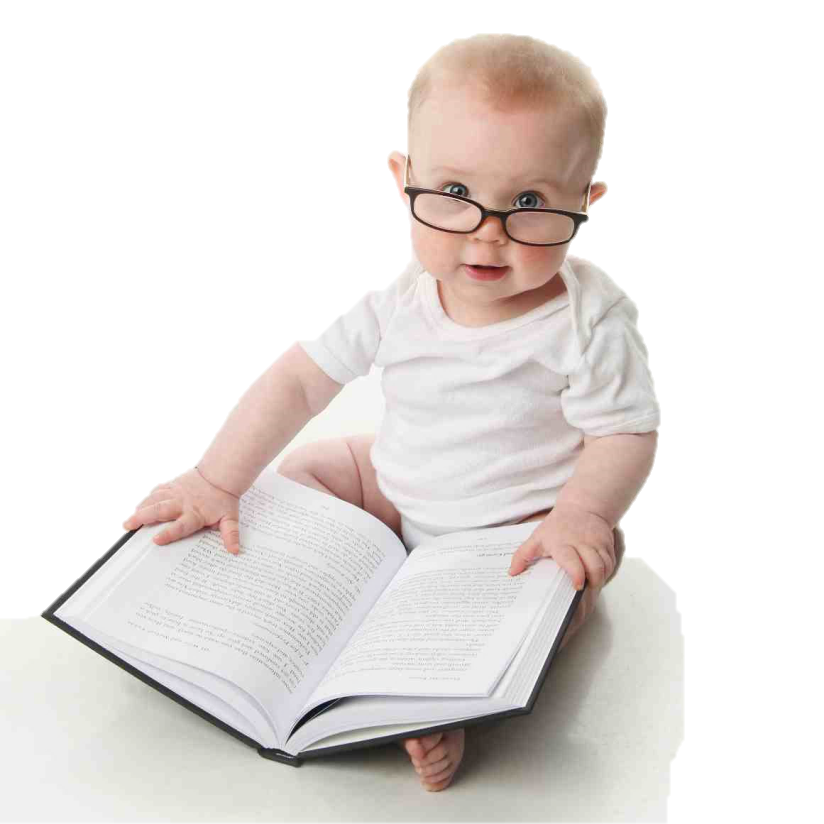 17
Благодарности:
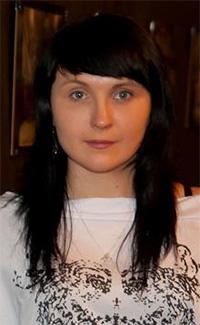 Благодарим за помощь и консультации в подготовке доклада преподавателей кафедры медицинской кибернетики и информатики КрасГМУ к.ф.-м.н. доцента Апанович М.С.  и к.ф.-м.н. ст. преподавателя Галушину Е.Н.
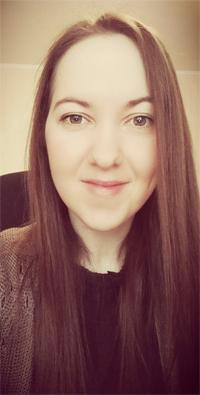 18
Спасибо за внимание!
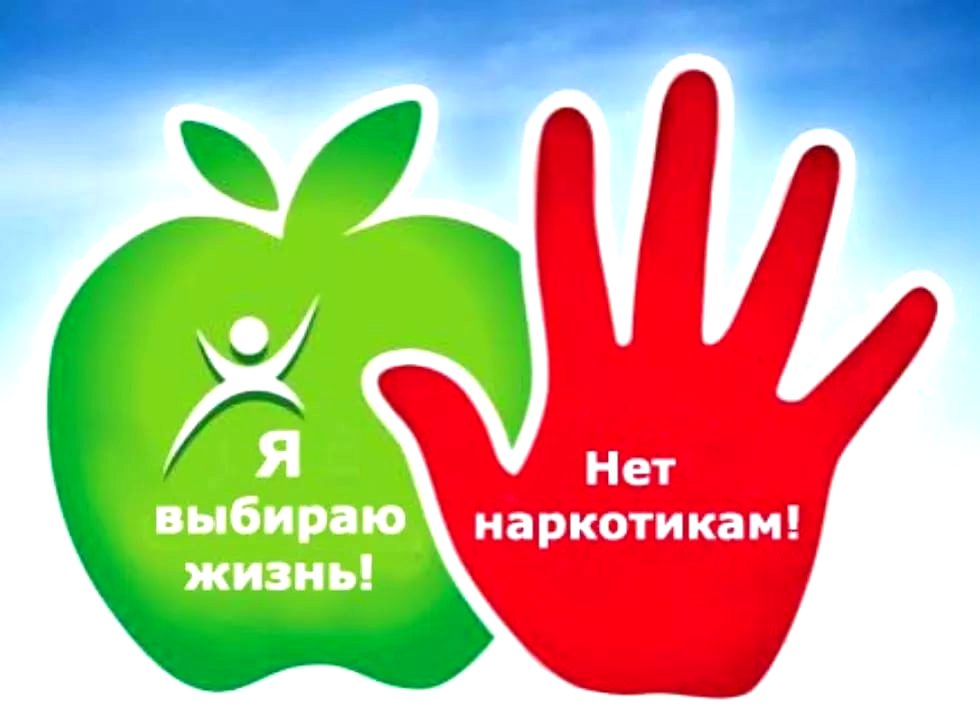 19